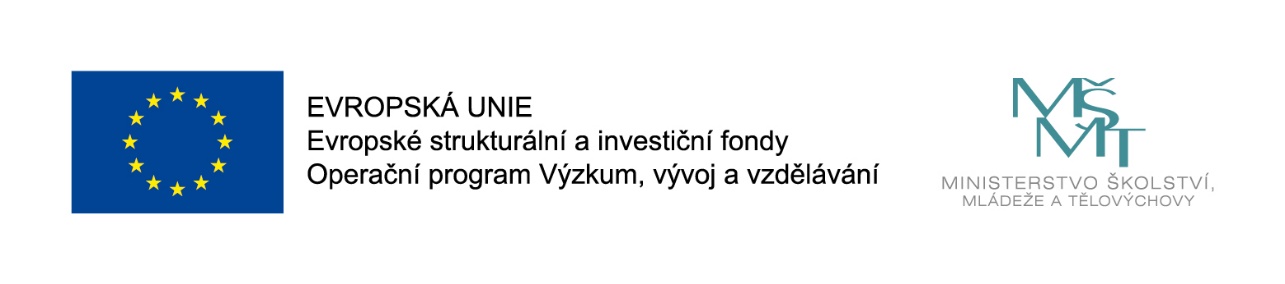 Školení tvorby e-learningových opor v rámci projektu Zvýšení kvality vzdělávání na UK a jeho relevance pro potřeby trhu práce
MUDr. Jitka Feberová, Ph.D.
Univerzita Karlova, 1. lékařská fakulta, Ústav patologické fyziologie, Laboratoř biokybernetiky a počítačem podporované výuky
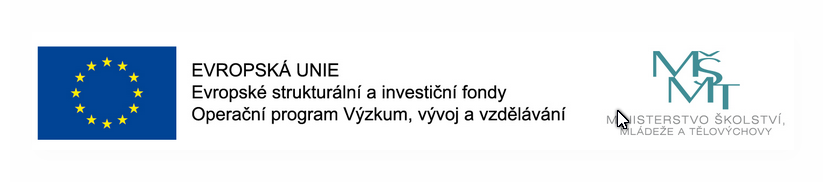 Grantový projekt, reg. č.: CZ.02.2.69/0.0/0.0/16_015/0002362
Název UK: Zvýšení kvality vzdělávání na UK a jeho relevance pro potřeby trhu práce
Část PedF: Podpora rozvoje oborově didaktických magisterských studijních programů
Název programu MŠMT: Operační program Výzkum, vývoj a vzdělávání
LMS Moodle
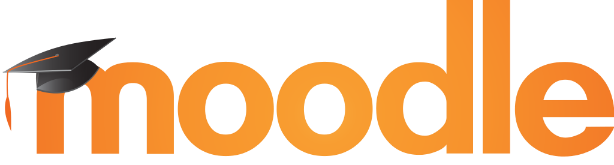 JE: Systém, který je určen pro tvorbu a provoz e-learningových kurzů.

NENÍ (ačkoliv je tak často využíván): Úložiště materiálů, systém pro tvorbu webových stránek a mnoho dalšího.
Nástroje Moodle jsou přizpůsobeny zamýšlenému účelu využití systému.
LMS Moodle
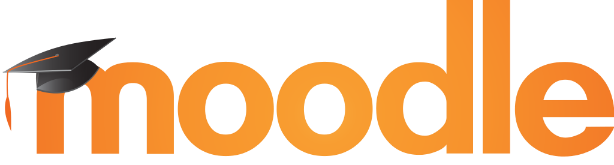 Umožňuje vytvořit komplexnější vzdělávací obsah pomocí různých nástrojů.
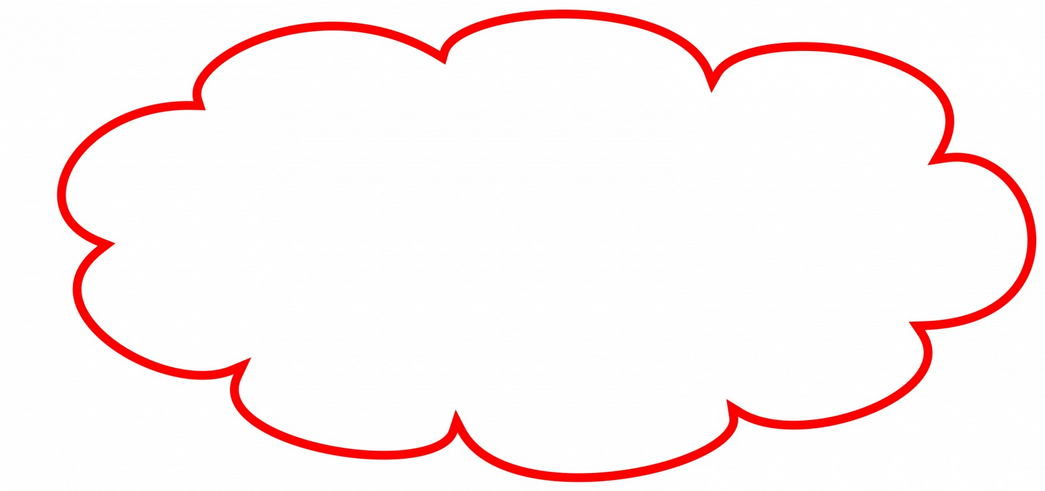 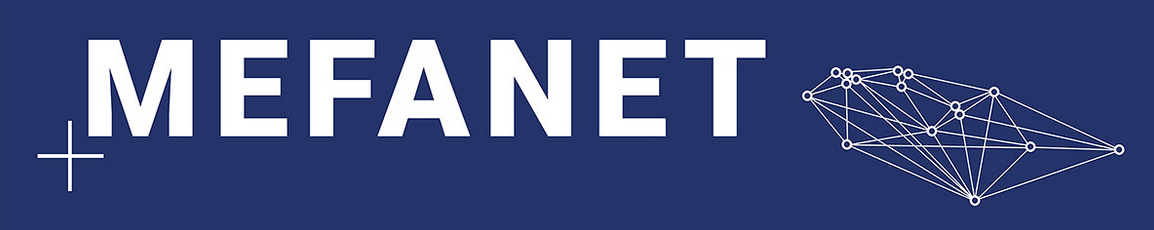 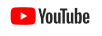 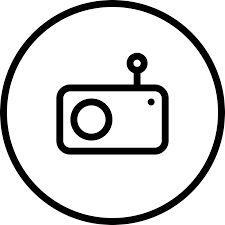 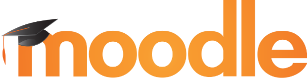 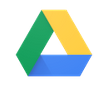 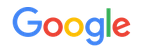 LMS Moodle
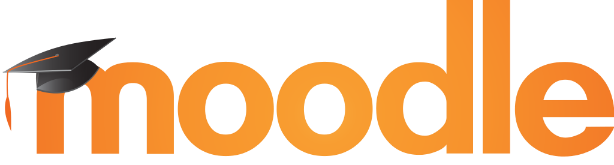 Řeší tak otázku roztříštěnosti úložišť a mnoha způsobů přihlašování (i když tu ne zcela)
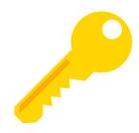 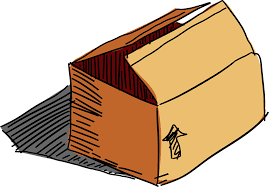 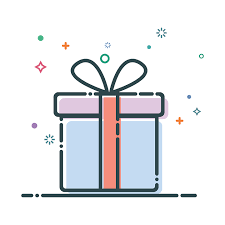 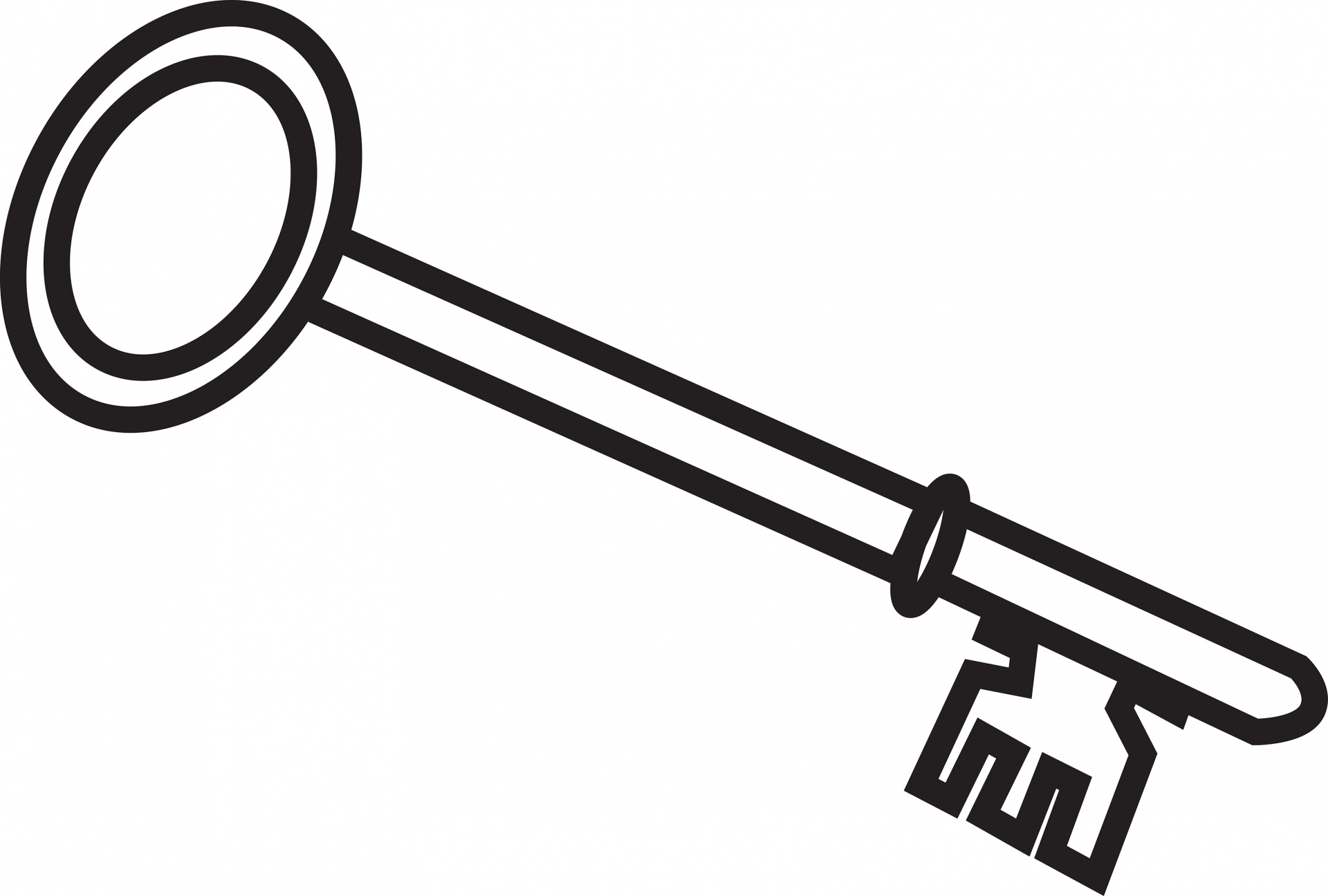 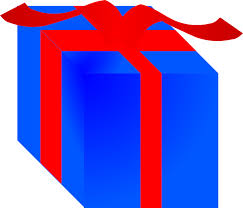 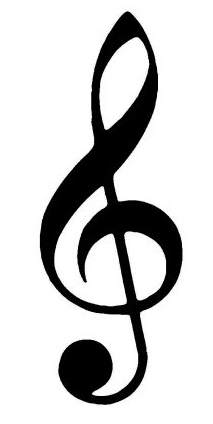 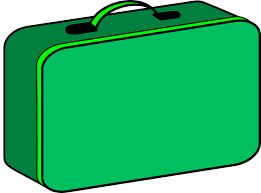 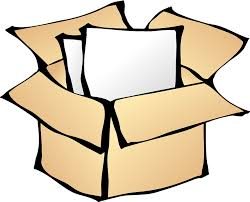 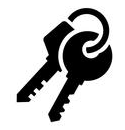 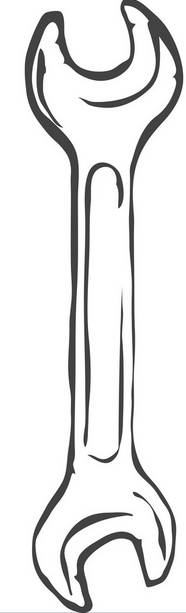 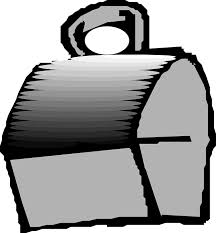 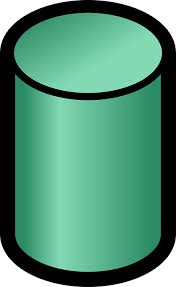 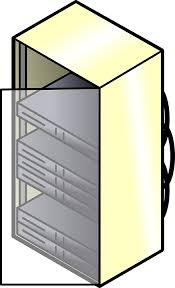 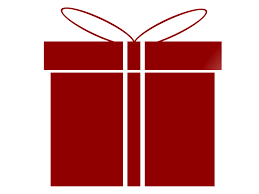 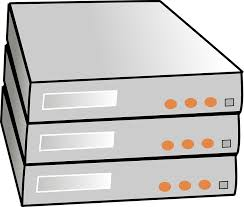 LMS Moodle
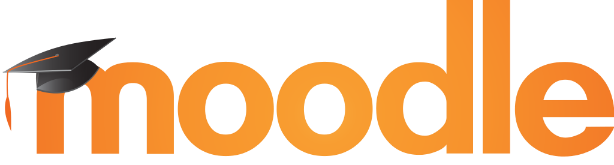 Je vyvíjen celosvětovou komunitou, má svůj vývojový „core team“, kde za ČR působí absolvent PedF UK, který instaloval první Moodle v ČR na PedF (a druhý na ÚVT UK)!
https://moodle.org/
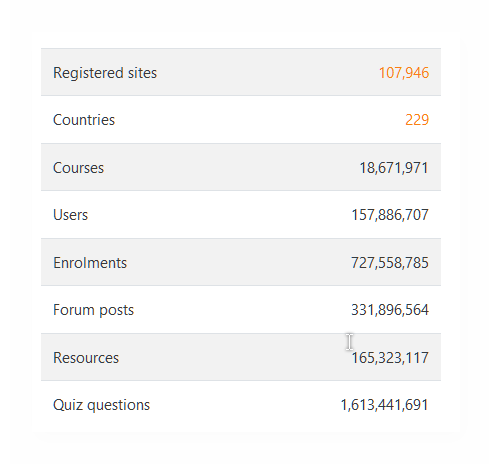 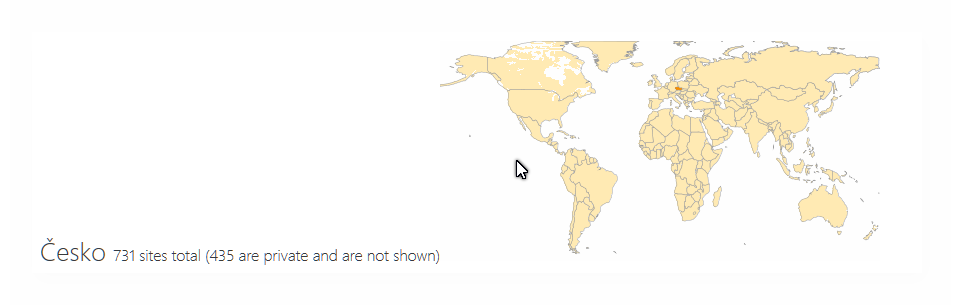 LMS Moodle na UK
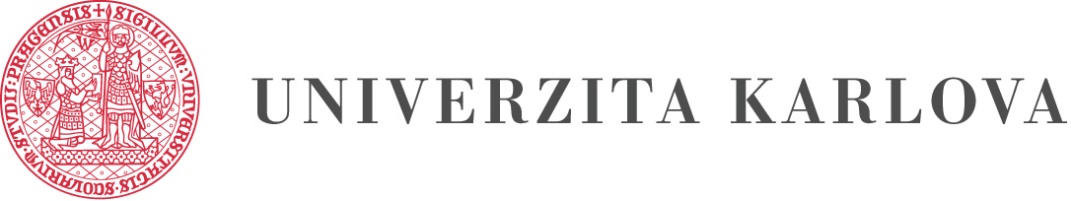 Provozován Ústřední knihovnou a Ústavem výpočetní techniky UK
Informace na stránce https://dl.cuni.cz - https://dl.cuni.cz/podpora/ 

V případě dotazů/problémů
moodle-help@ruk.cuni.cz
LMS Moodle na UK
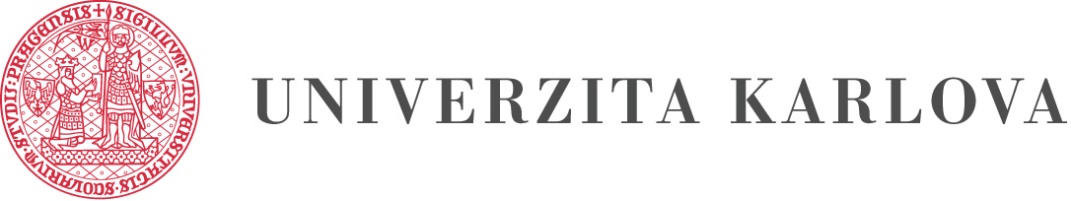 Centrální instalace Moodle
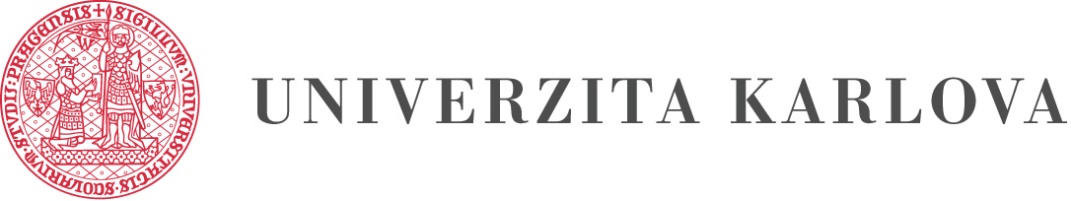 Moodle pro výuku 1 - většina fakult, přihlášení pouze CAS
Moodle pro výuku 2 - Přírodovědecká fakulta, přihlášení pouze CAS
Moodle pro další vzdělávání – i pro externí účastníky
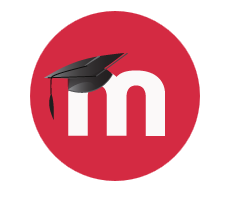 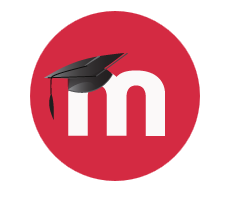 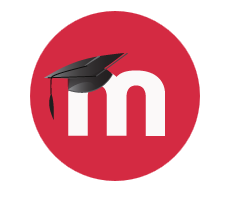 Služby centra pro e-learning
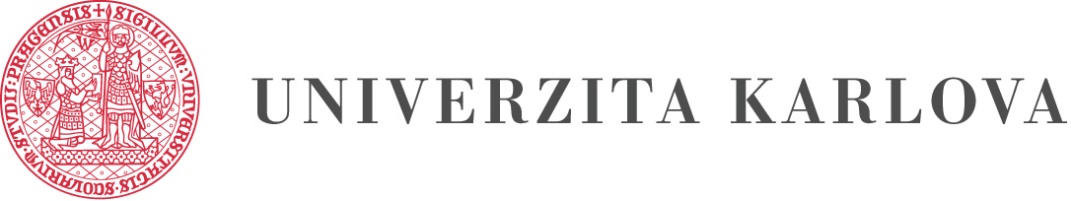 Zakládání, přesouvání, zálohování, duplikace, odstraňování kurzů
Help desk
Školení
NE: tvorba kurzů
Založení kurzu
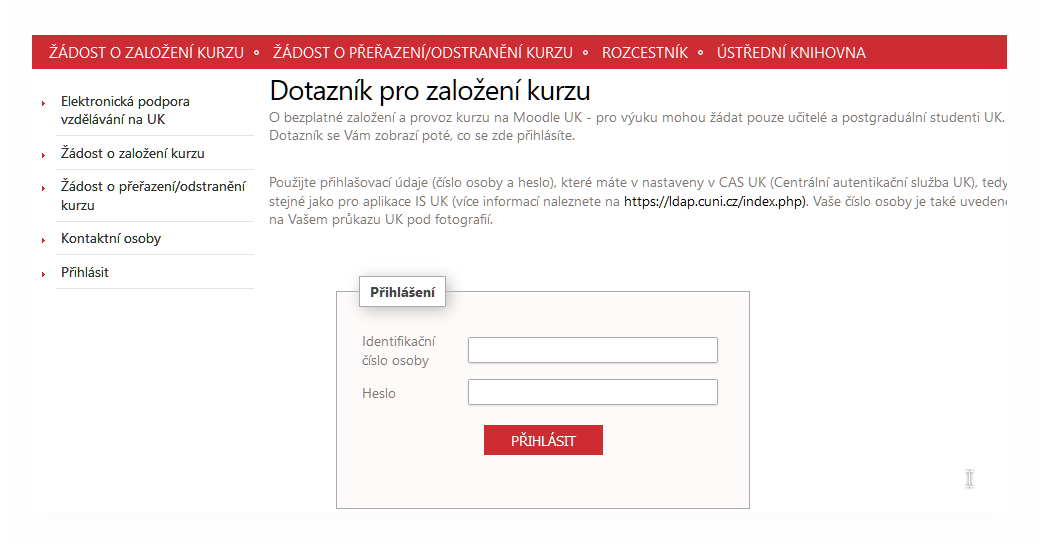 Vyplnění žádosti na adrese https://moodleoffice.cuni.cz/login.
Do 48 hod. je založen kurz a je zasláno oznámení 
s adresou kurzu na e-mail žadatele, žadateli je přidělena role učitele.
ID kurzu je jedinečné a trvalé.
Jméno a umístění kurzu v kategorii
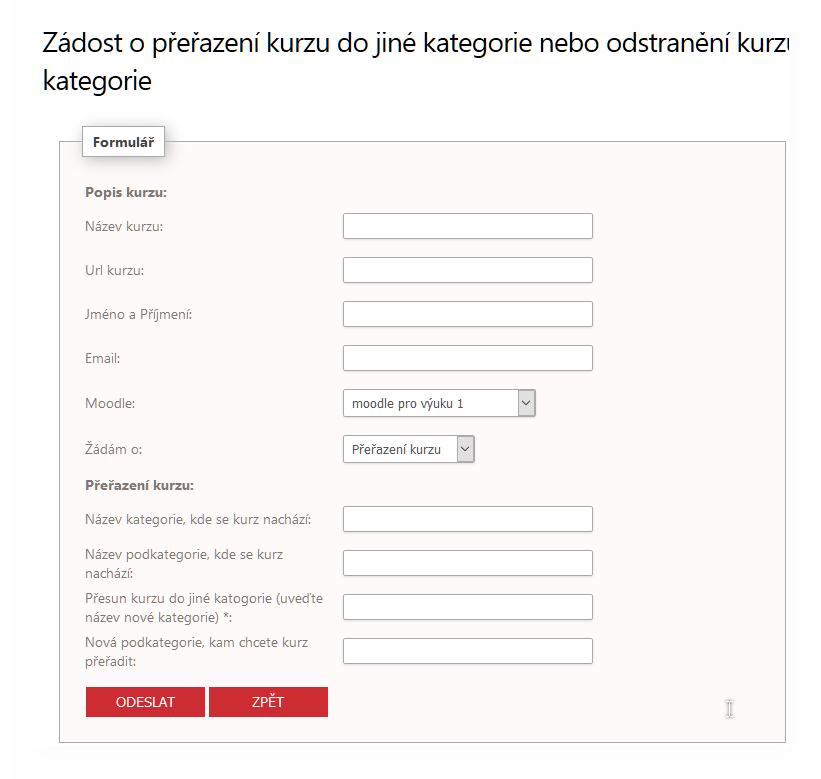 Jméno kurzu si může uživatel s rolí učitel kdykoliv změnit.
O změnu umístění v rámci kategorií a podkategorií je nutno si požádat.
https://moodleoffice.cuni.cz/login
Ukončení provozu kurzu
Kurz nemá omezenou platnost.
Na konci semestru je možno kurz resetovat – tedy vymazat všechny zapsané studenty a jejich činnosti v kurzu a pokračovat s kurzem dál.
O odstranění kurzu je nutno si požádat.
https://moodleoffice.cuni.cz/login
Záloha kurzu
Kurz si můžete sami zazálohovat, ale pouze bez dat uživatelů a takto zálohovaný kurz lze rozbalit pouze do stávajícího kurzu, uživatel si nemůže kurz „zduplikovat“.
Záloha kurzu
Je možno požádat o zálohu kurzu s daty uživatelů a vytvoření duplikátu kurzu bez dat uživatelů.
Pokud chcete po záloze pokračovat v práci v kurzu se stejným ID (máte na něj např. vložen link v SISu), je nutno na to upozornit, aby záloha s daty byla novým kurzem a stávající kurz se jen „zresetoval“.
https://moodleoffice.cuni.cz/login
Přihlašování do Moodle
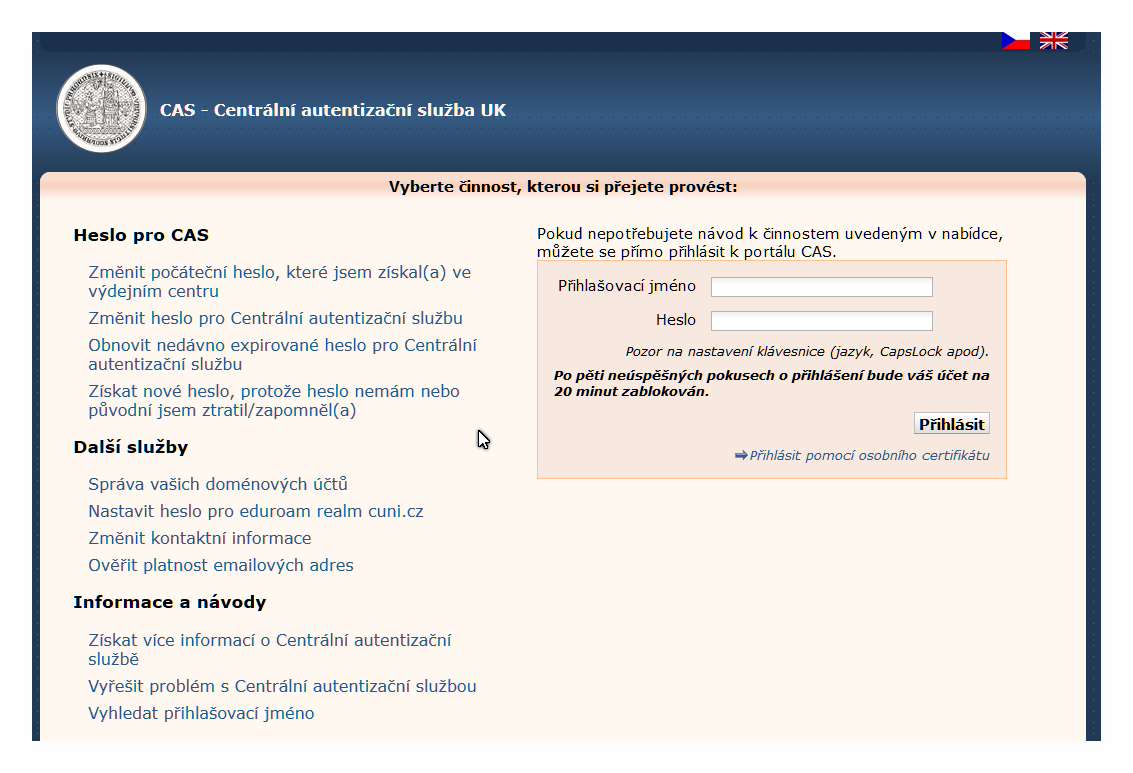 Pomocí údajů CAS UK
Po přihlášení je uživateli na úrovni kurzu přiřazena přidělená role.
Role učitel
Žadatel o kurz získá v daném kurzu roli učitel. Ta umožňuje editaci kurzu.
Role je přiřazována správcem Moodle pomocí metody Ruční zápis do kurzu, která  musí být tím pádem aktivní.
Všechny metody zápisu se nastavují v části Správa kurzu / Uživatelé / Metody zápisu / Přidat metodu
Role učitel
Učitel může do kurzu přidat metodou Ruční zápis do kurzu dalšího učitele se stejnými právy nebo „needitujícího“ učitele či studenta.
Problém s přidáním uživatele touto metodou nastane, pokud daný uživatel ještě nikdy nebyl přihlášen v dané instalaci Moodle a nemá tedy uživatelský účet – ten v dané instalaci Moodle vzniká automaticky při prvním přihlášení.
Zápis studentů do kurzu
Pomocí klíče k zápisu
V kurzu se aktivuje metoda zápisu Zápis sebe sama do kurzu, v této metodě se nastaví klíč k zápisu.
Klíč k zápisu se sdělí studentům. Dobu zápisu je možno časově omezit. Klíč k zápisu je možno po ukončení zápisu změnit. Je možno zkontrolovat, kdo je do kurzu zapsán.
Zápis studentů do kurzu
2. Pomocí ručního zápisu
Učitel studenty zapíše metodou Ruční zápis do kurzu, tedy vybere je ze stávajících uživatelů Moodle – problém nastane, pokud student ještě nikdy nebyl přihlášen v dané instalaci Moodle.
Metoda Zápis sebe sama do kurzu se v tomto případě v kurzu vůbec neaktivuje, není potřebná.
Zápis učitele metodou Zápis sebe sama do kurzu
Dalšího učitele či needitujícího učitele je možno přiřadit do kurzu i metodou Zápis sebe sama do kurzu. Do kurzu se vloží další instance této metody, zadá se klíč k zápisu a metodě/metodám se přiřadí přiřazení role učitel či needitující učitel. Uživatelům se pak sdělí tento klíč.
Zápis studentů do skupin v kurzu
Nastavení na úrovni kurzu
v části Upravit nastavení / Skupiny
2. Vložení metody Zápis sebe sama do kurzu – zde nastavit u Použít skupinové klíče k zápisu na Ano a zadat klíč k zápisu, který nebude studentům sdělován.
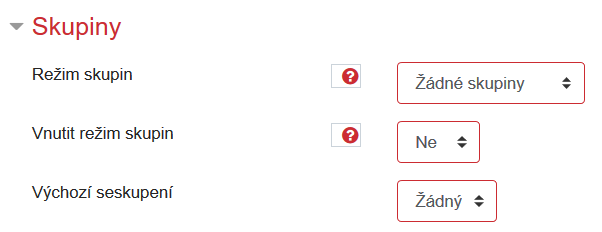 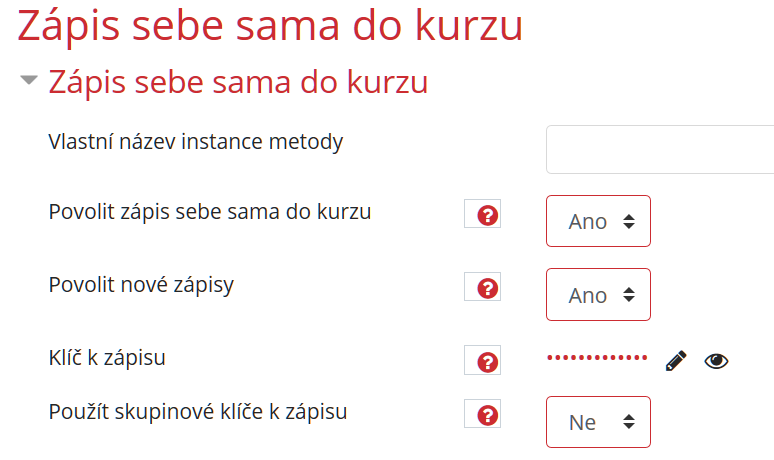 Zápis studentů do skupin v kurzu
3. V části Správa kurzu zvolit záložku Uživatelé a dále zvolit Skupiny.
4. Vytvořit požadované skupiny s klíčem k zápisu, který se sděluje studentům dle skupin.
5. Nebo vytvořit skupiny a zařadit do nich studenty ručně.
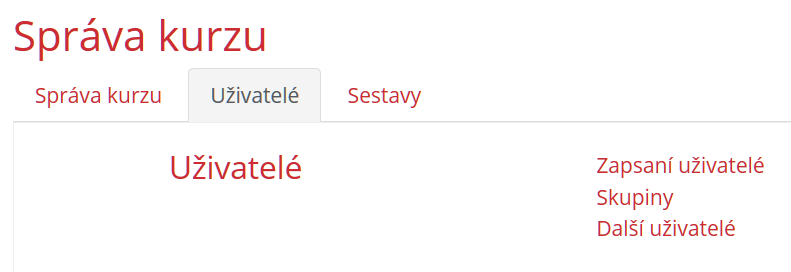 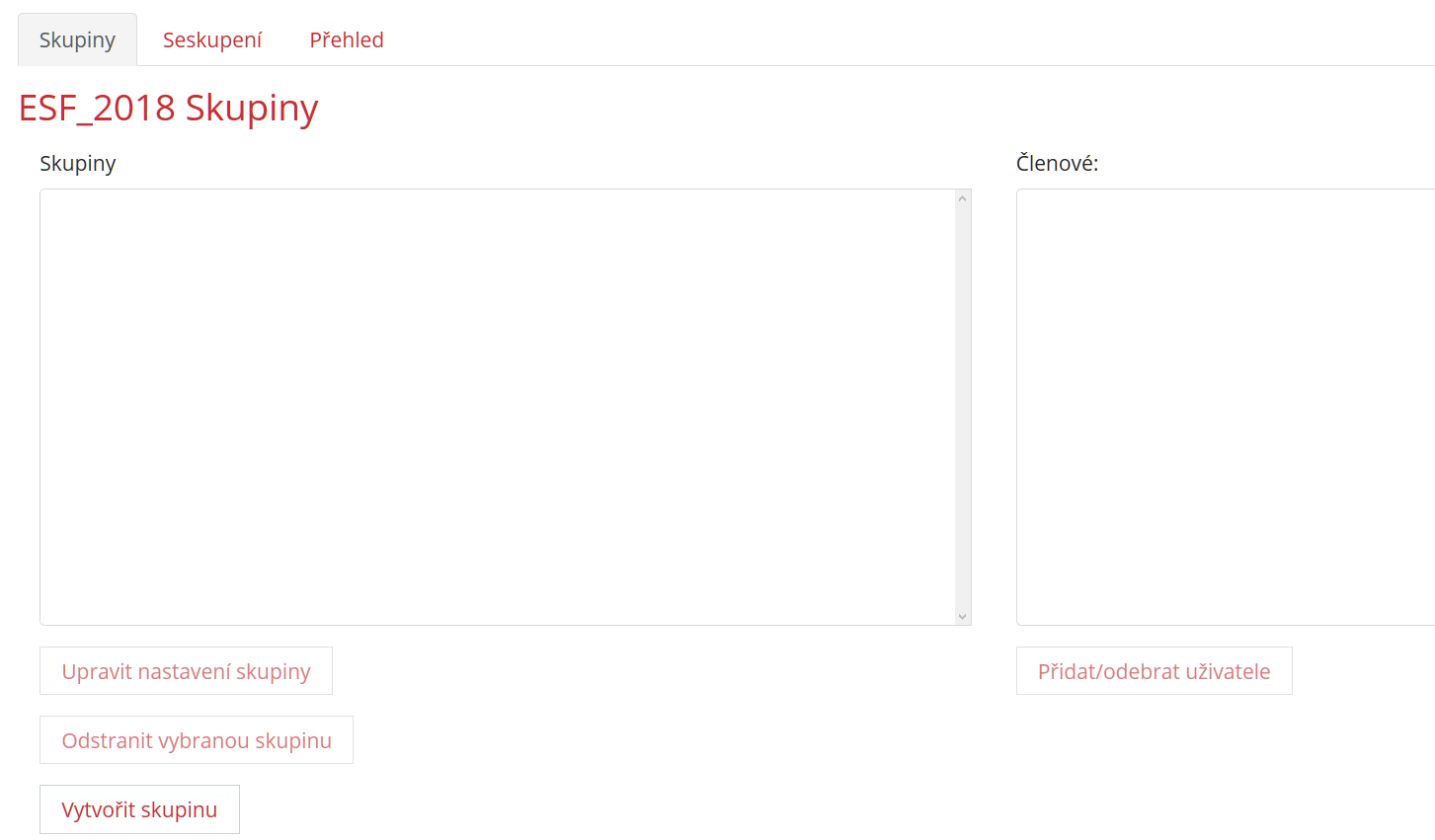 Role Host
V části Správa kurzu / Uživatelé / Metody zápisu přidat metodu Přístup pro hosty

Přístup pro hosty je možno povolit bez hesla nebo lze zadat heslo. 

Uživatelé s rolí host se nemusí přihlašovat do Moodle. Nemají přístup k činnostem (testy, úkoly…)
Editační ikony
Zásadním nástrojem pro ovládání kurzu je:
v pravém horním rohu spouští menu pro úroveň celého kurzu a pro moduly vždy na úrovni modulů.
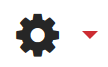 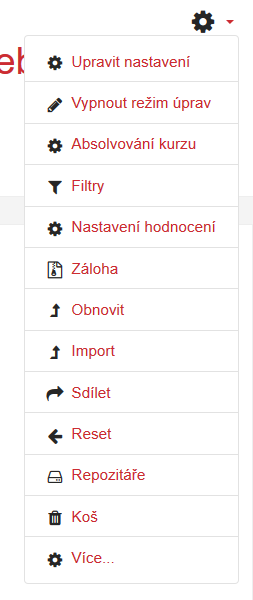 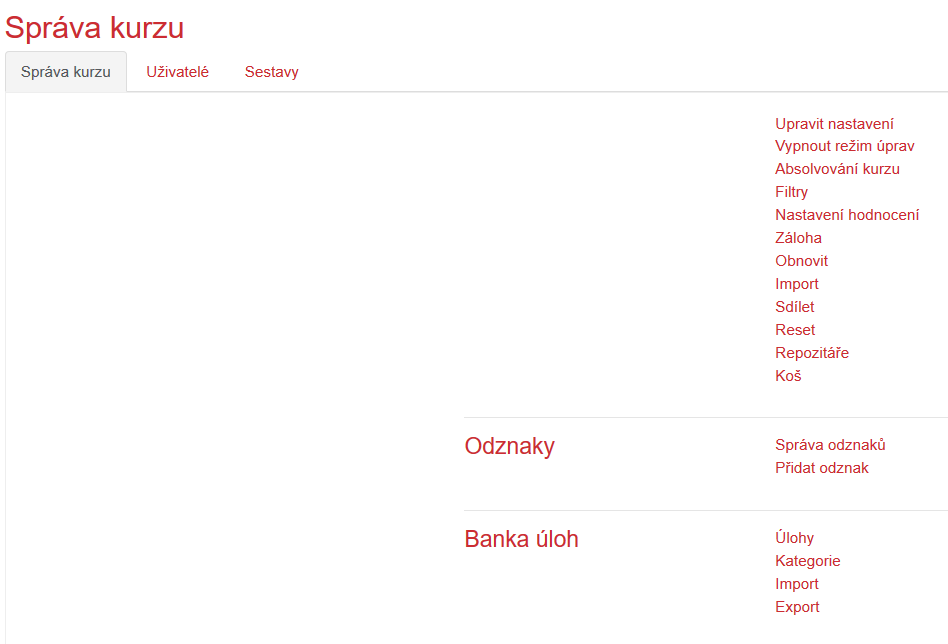 Editační režim
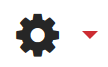 Po klepnutí na             volba Zapnout režim úprav
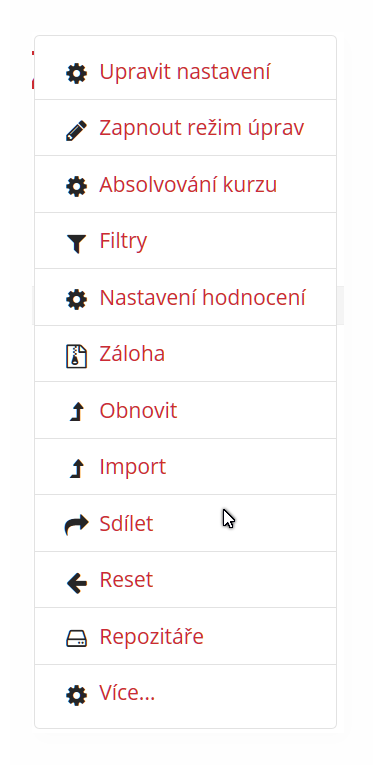 Editační režim
Editační režim aktivuje editační nástroje
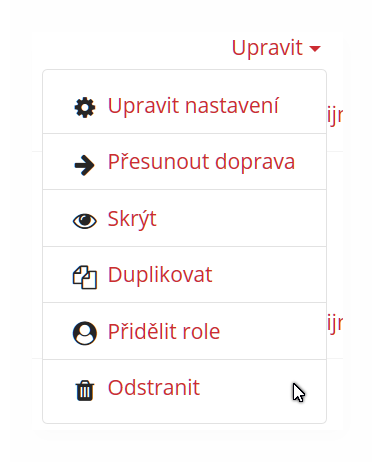 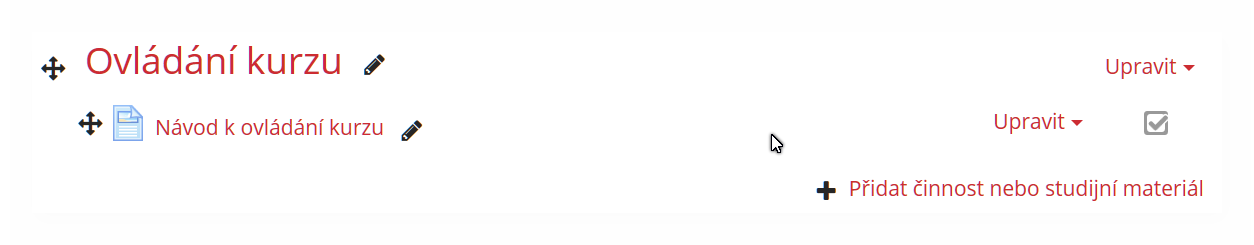 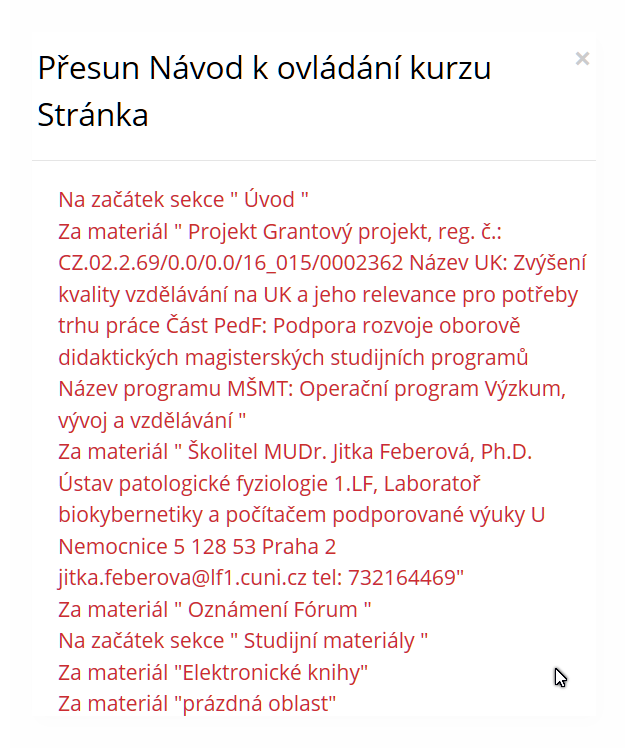 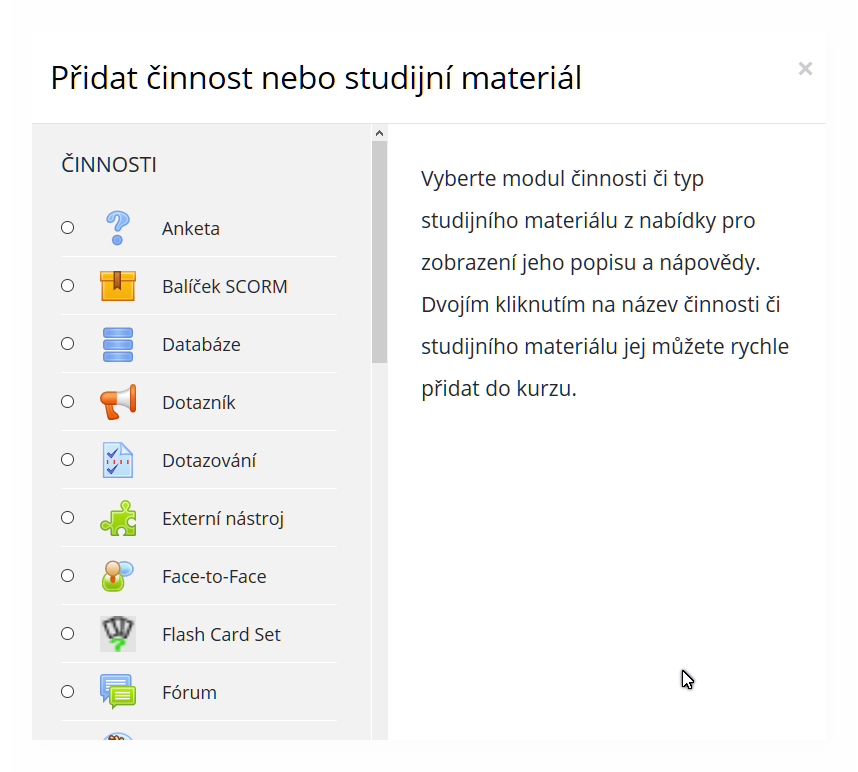 Úprava nastavení kurzu
Nastavení kurzu se provádí v části Upravit nastavení hlavního menu.
Pozor na nastavení data začátku a ukončení kurzu neboť má vliv na umístění kurzu v části Moje stránka / Přehled kurzů / Kurzy / Probíhající – Budoucí - Minulé
Moje stránka
Každý uživatel má po přihlášení do systému 
k dispozici nástroj Moje stránka
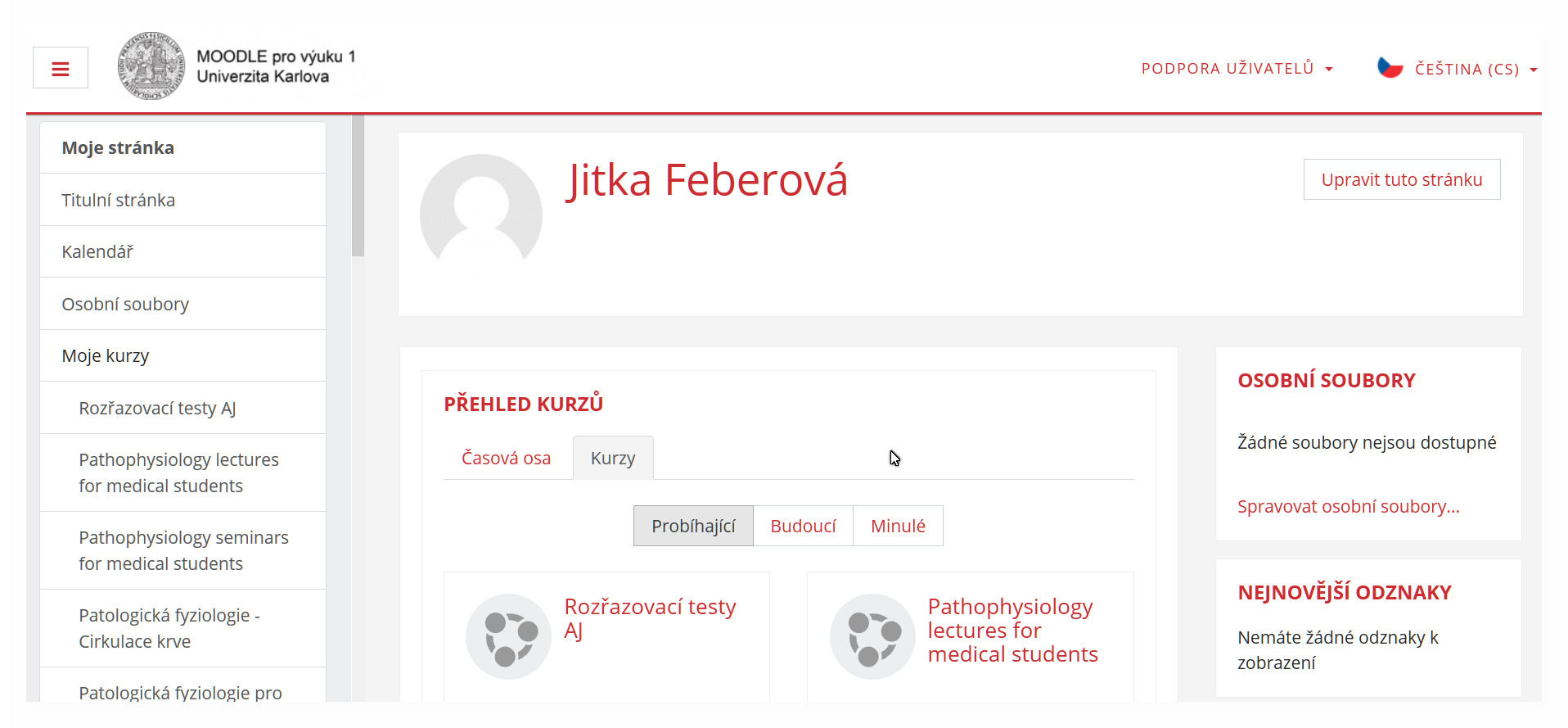 Titulní stránka
Zobrazí hlavní stránku Moodle
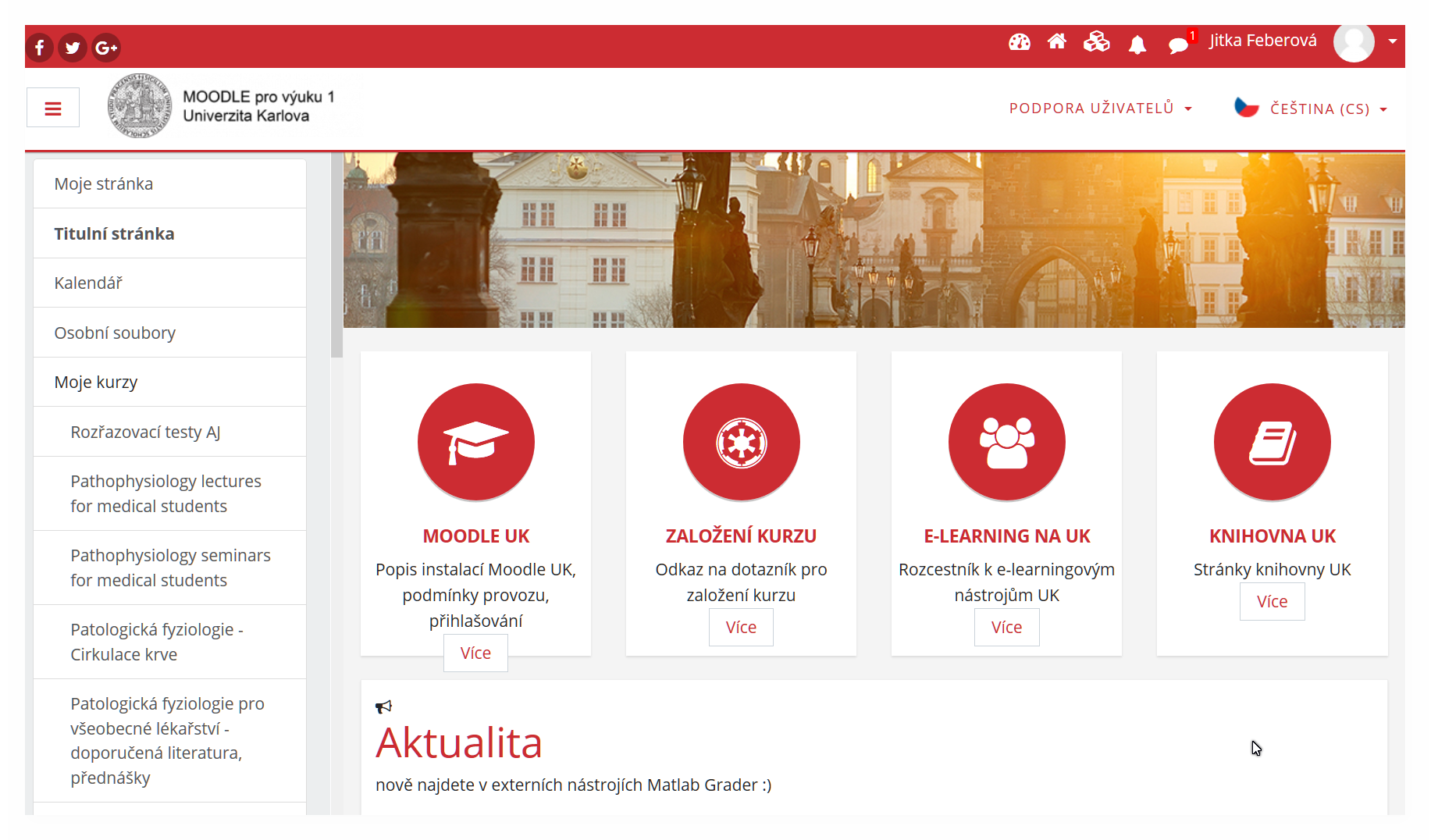 Kalendář
Možnost zaznamenávat si události do kalendáře
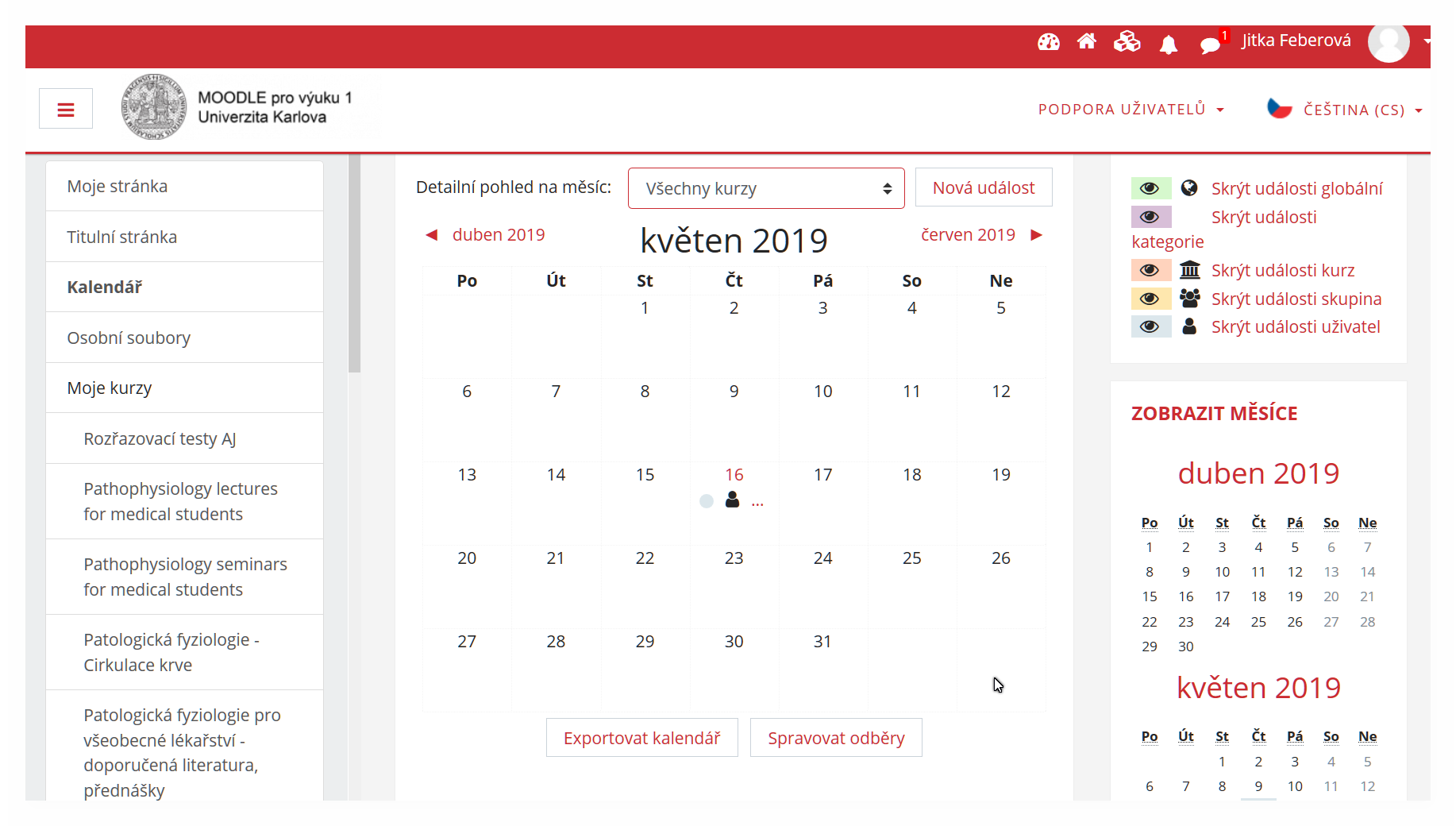 Osobní soubory
Možnost nahrát si soubory, které pak budou v rámci tohoto nástroje k dispozici ve všech kurzech. Limit je 100 MB.
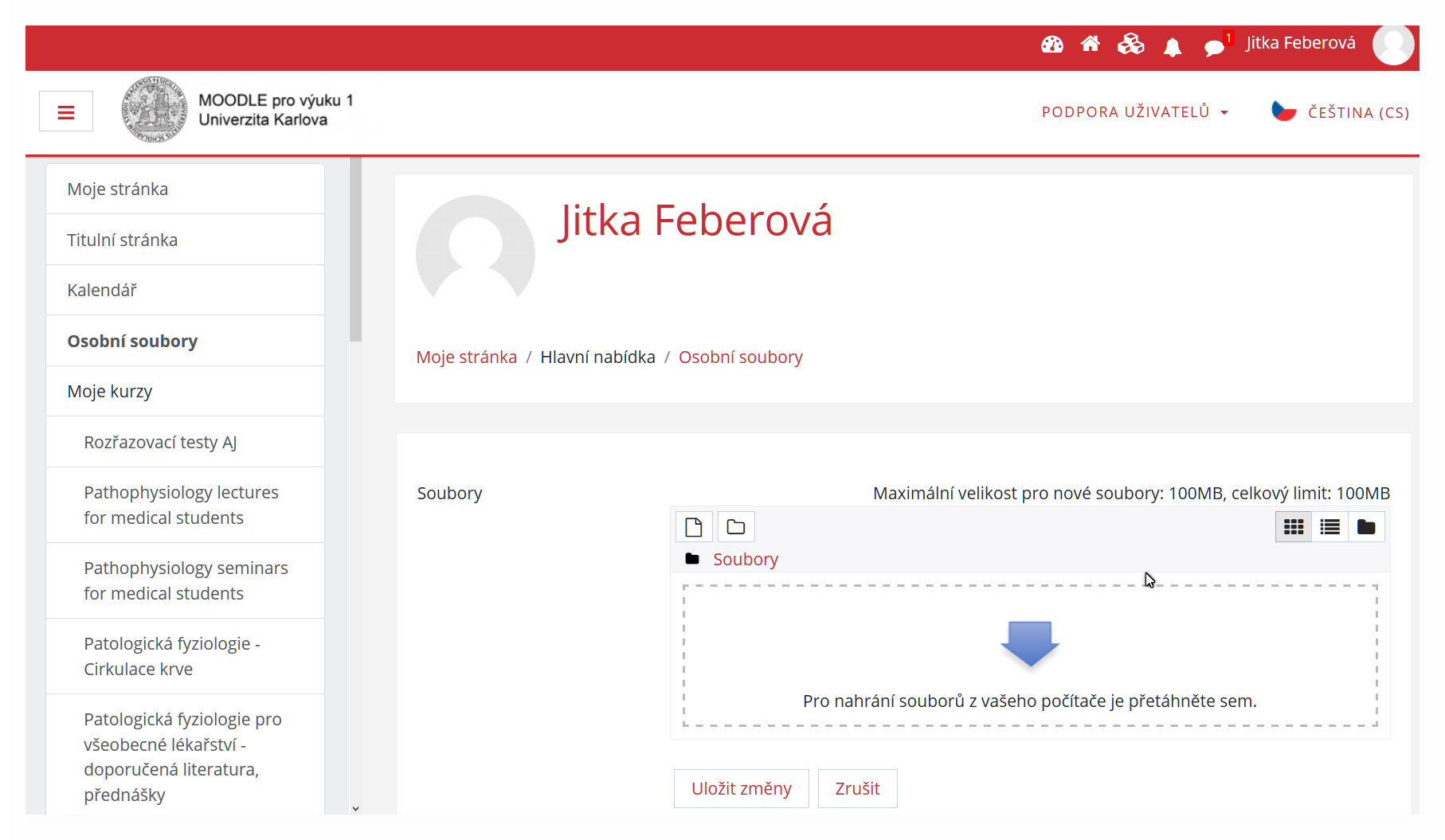 Náplň kurzu
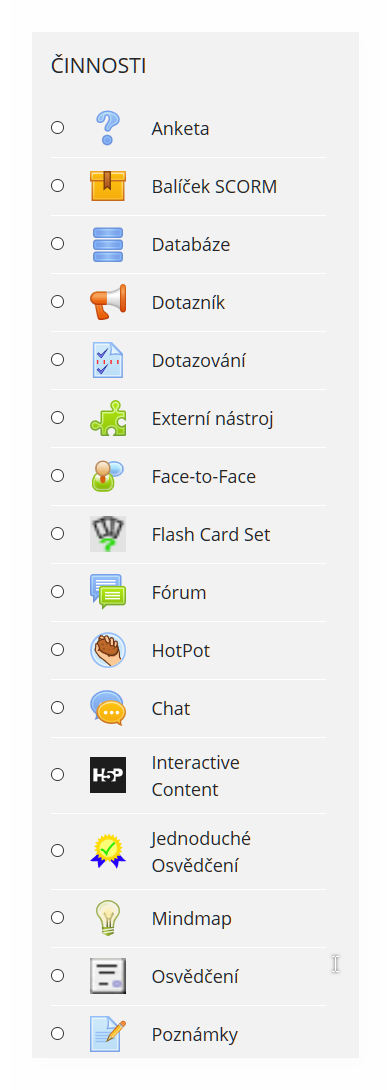 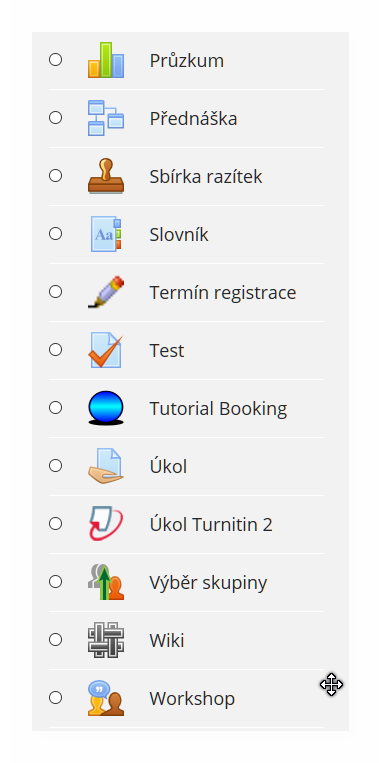 Vložení prakticky jakéhokoliv typu souboru či odkazu
Vlastní nástroje pro tvorbu materiálů, testování, zadávání a hodnocení úkolů, komunikační nástroje …
SCORM – možnost výměny kurzů nebo jejich částí
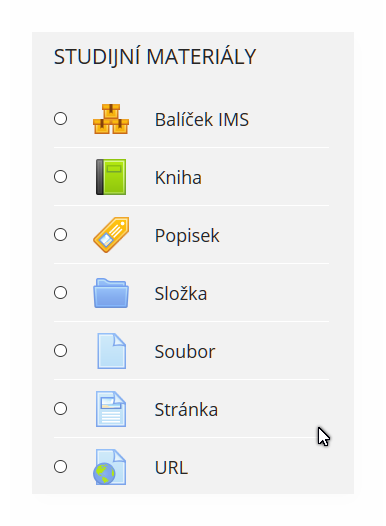 Moodle a Turnitin
Moodle umožňuje zadávaní seminárních prací ke kontrole plagiátorství do Turnitinu pomocí nástroje Úkol Turnitin 2.
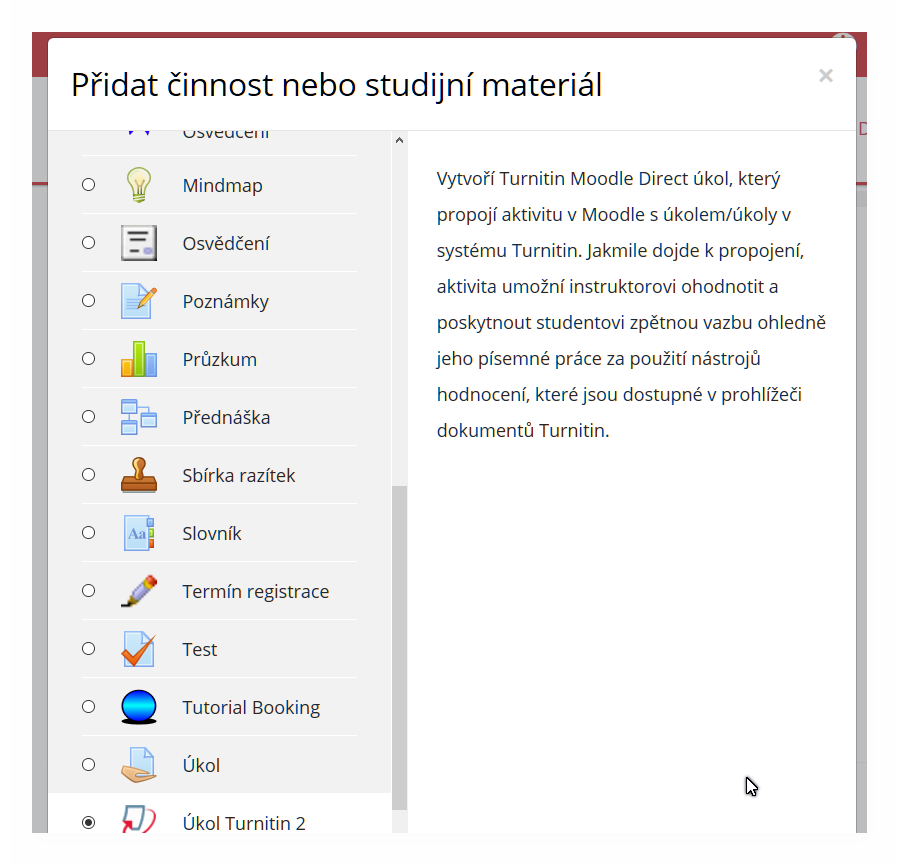 Elektronické informační zdroje
Všechny zdroje, které poskytuje Univerzita Karlova jsou dostupné z adresy https://pez.cuni.cz
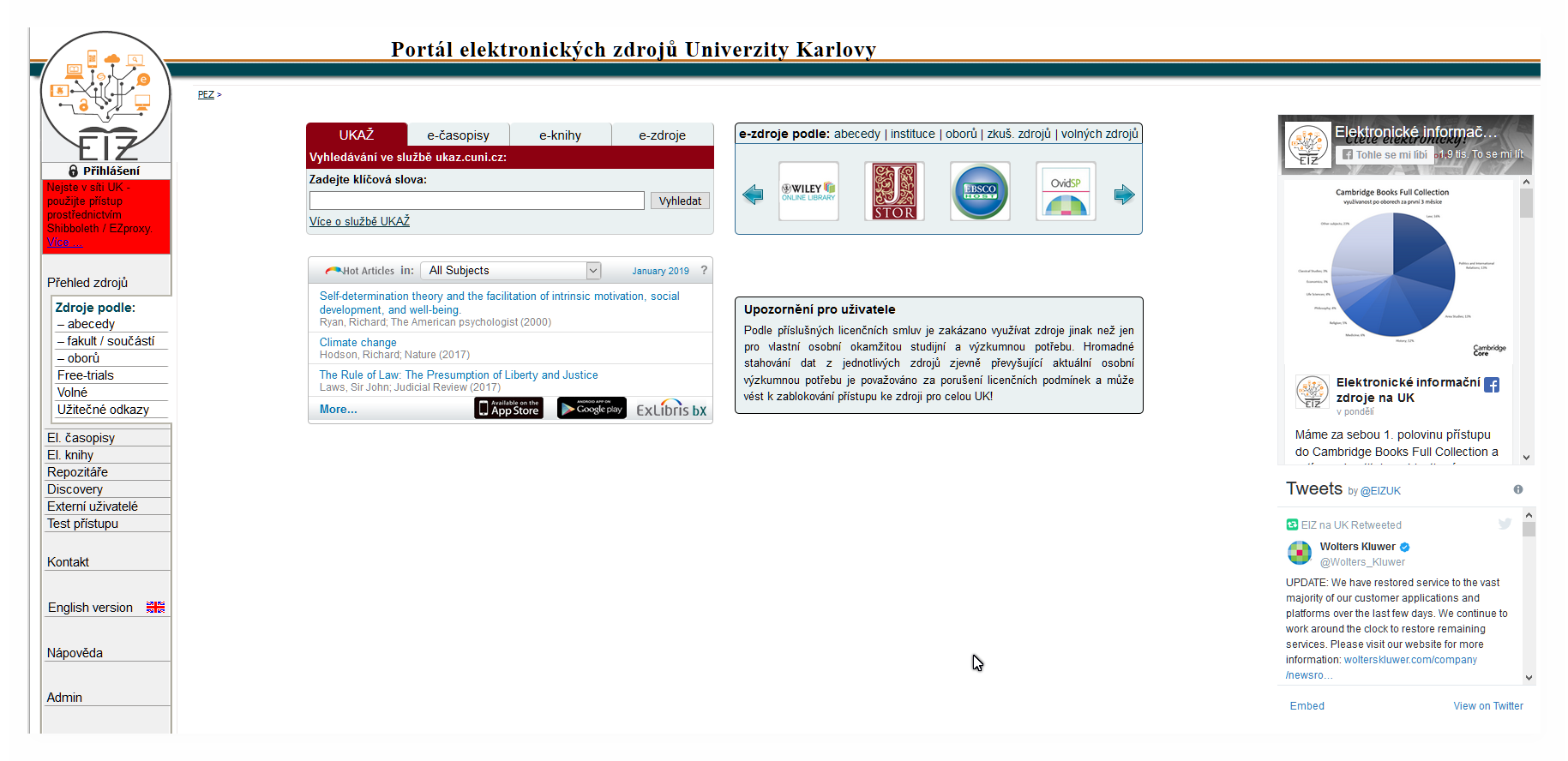 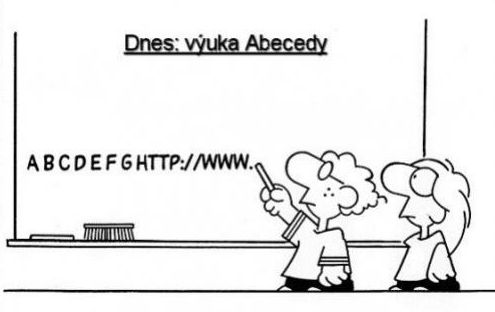 Děkuji za pozornost
jitka.feberova@lf1.cuni.cz
https://moodle.creativeconnections.cz
https://www.physiome.cz